Областная профилактическая неделя по профилактики экстремизма в подростковой среде 
«Единство многообразия»
МБОУ г. Иркутска СОШ № 42
Классный час на тему «Единство многообразия»
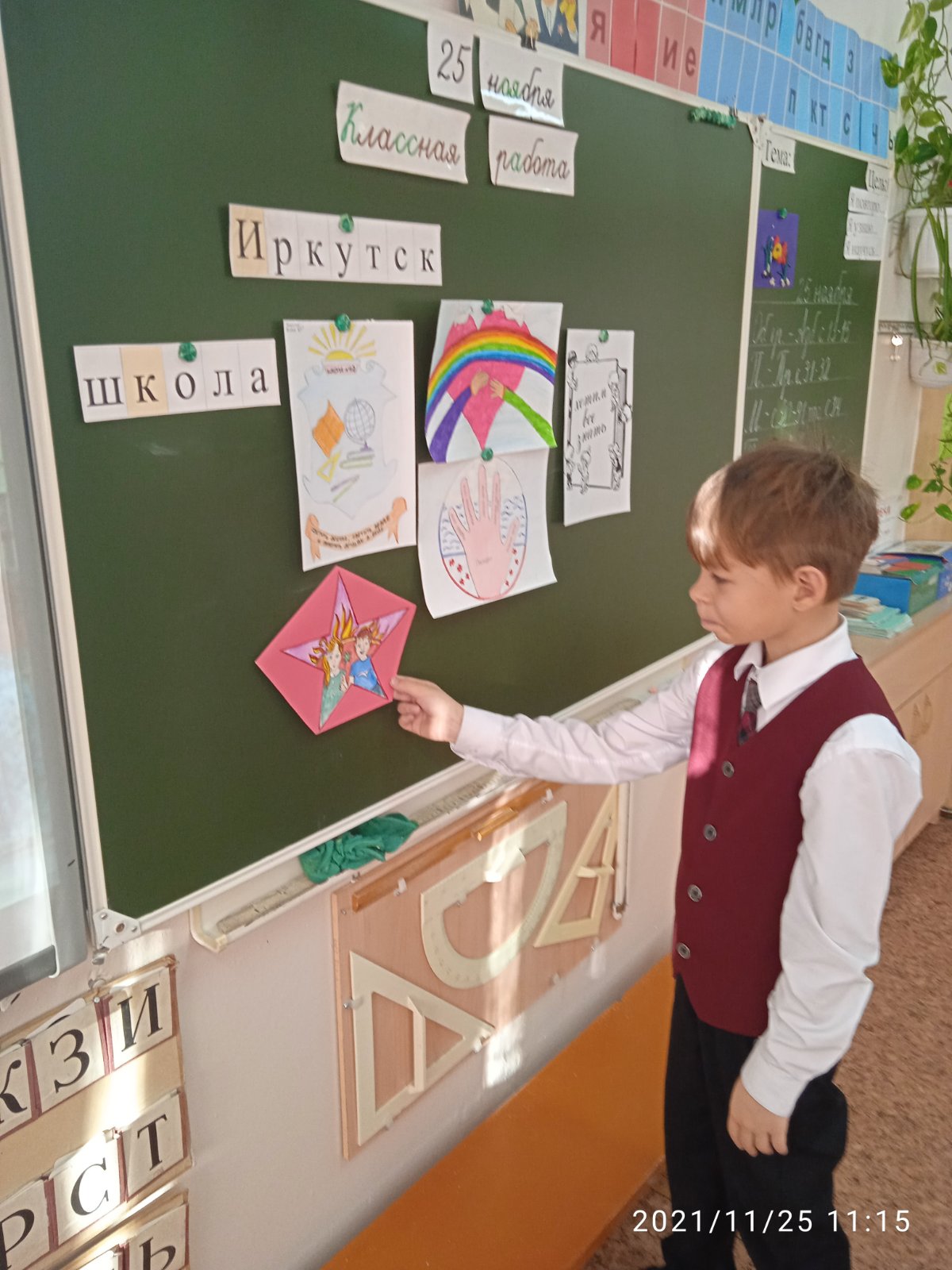 Флешмоб «Если друг не смеется – ты включи ему солнце»
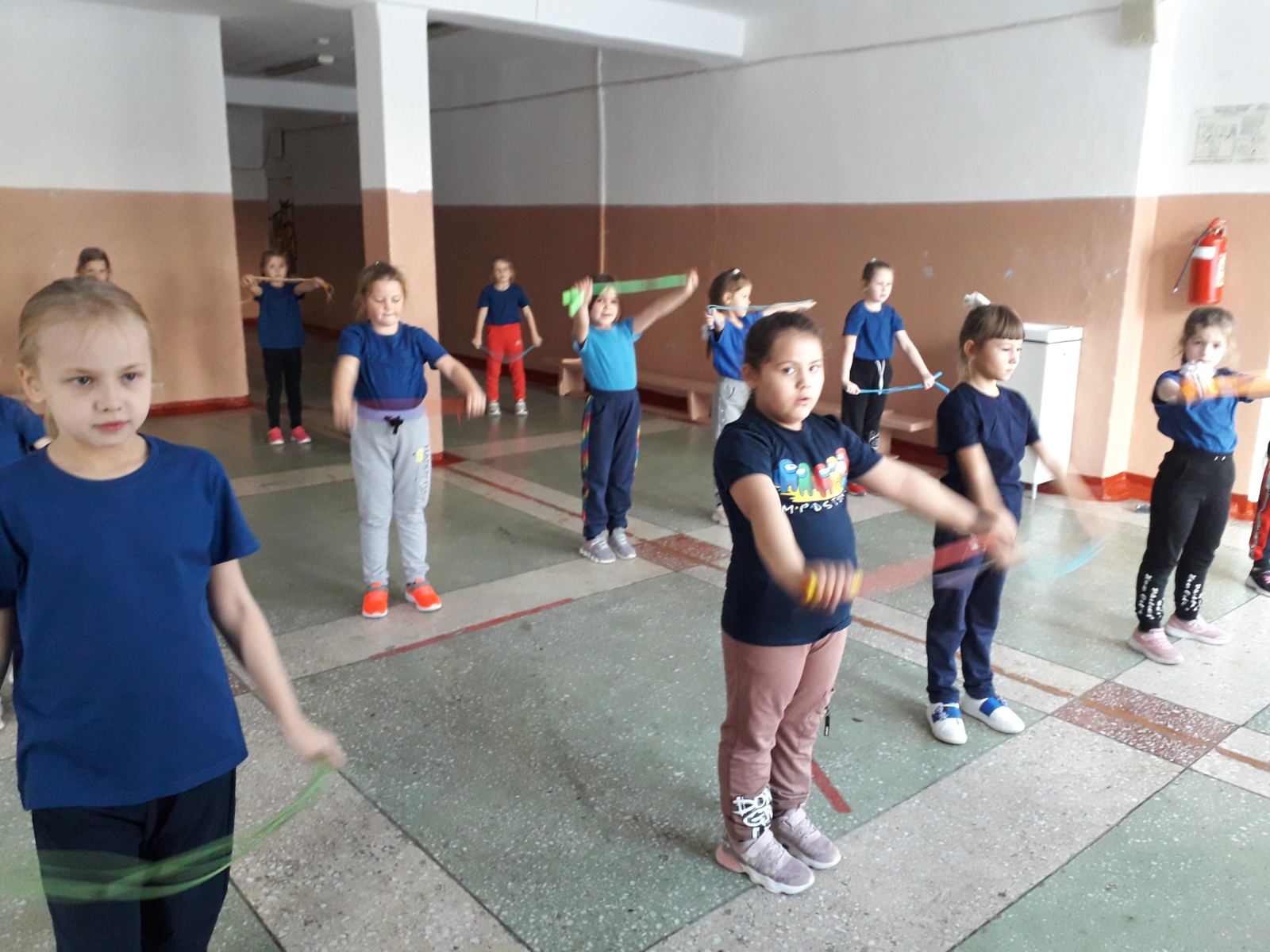 Проведение акции «Я хочу пожелать……»
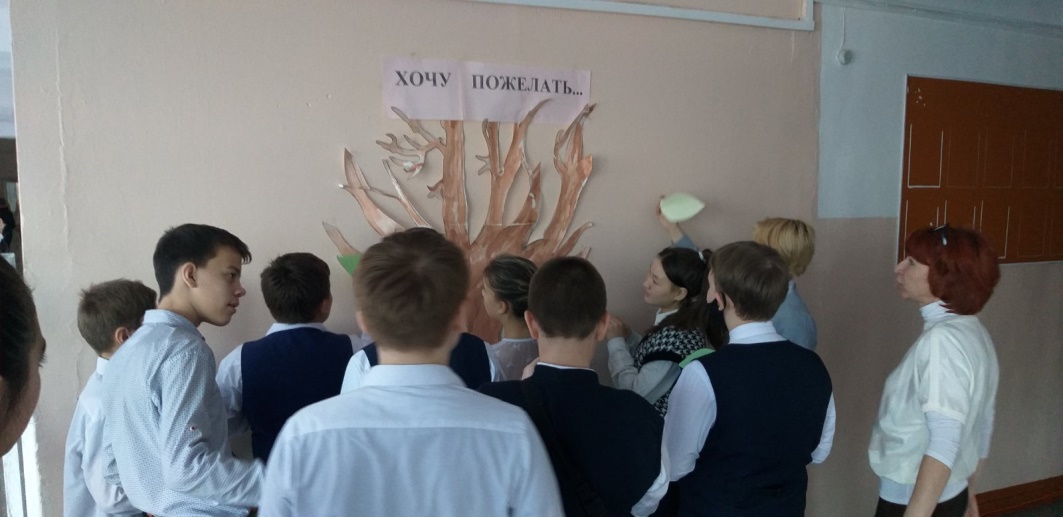 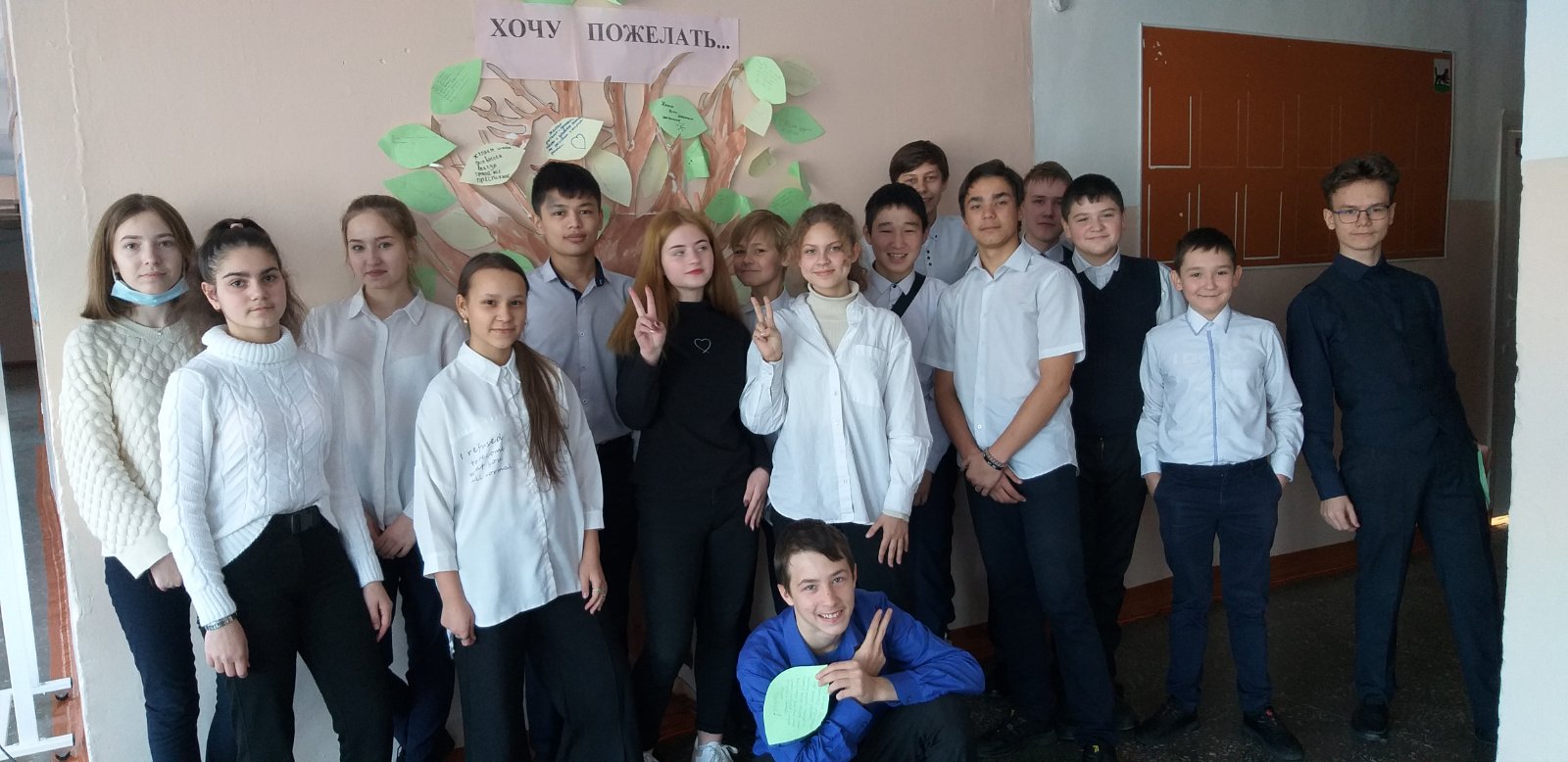 Проведении акции «Синяя ленточка»
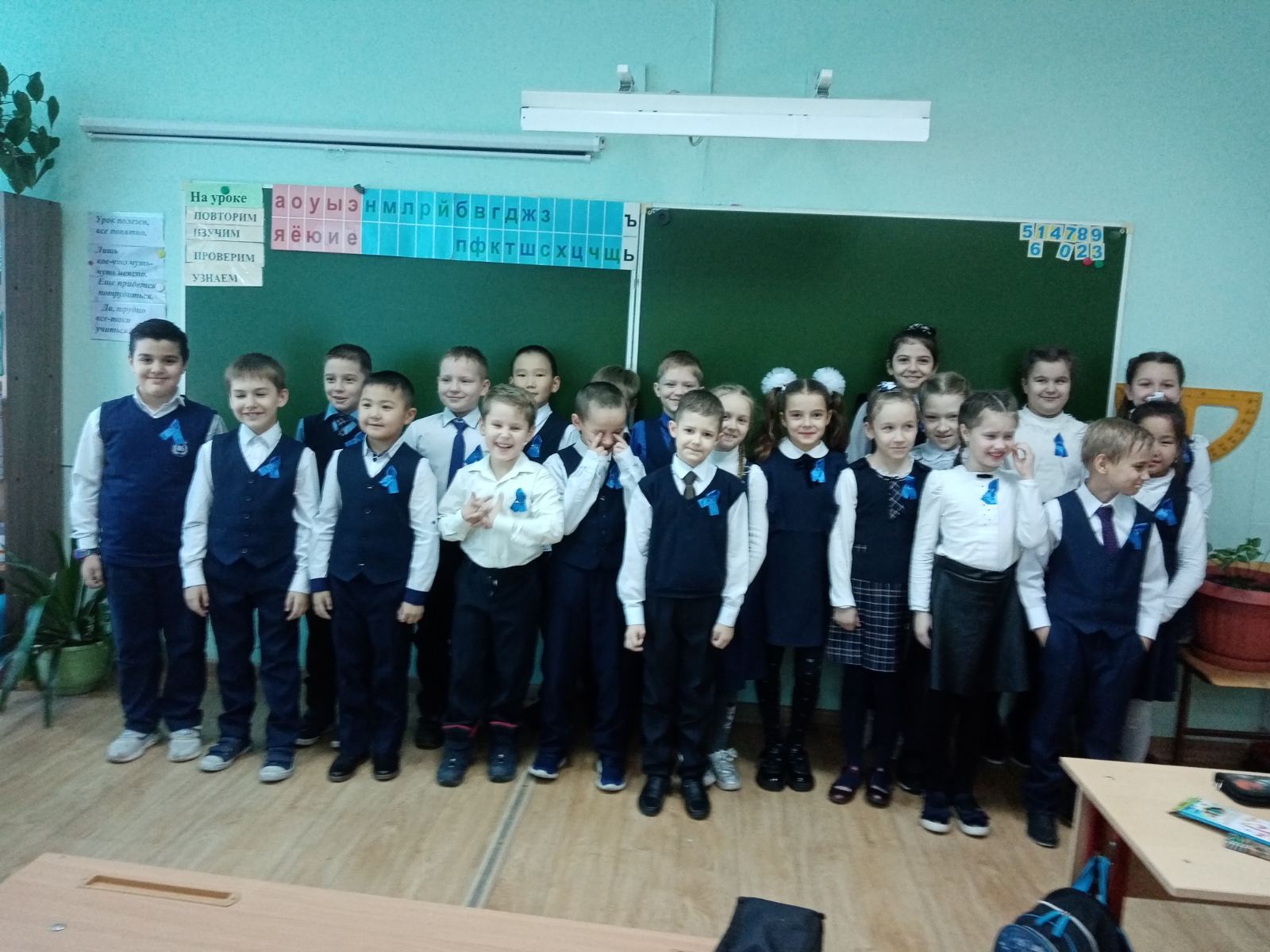